Automotive Technology: Principles, Diagnosis, and Service
Seventh Edition
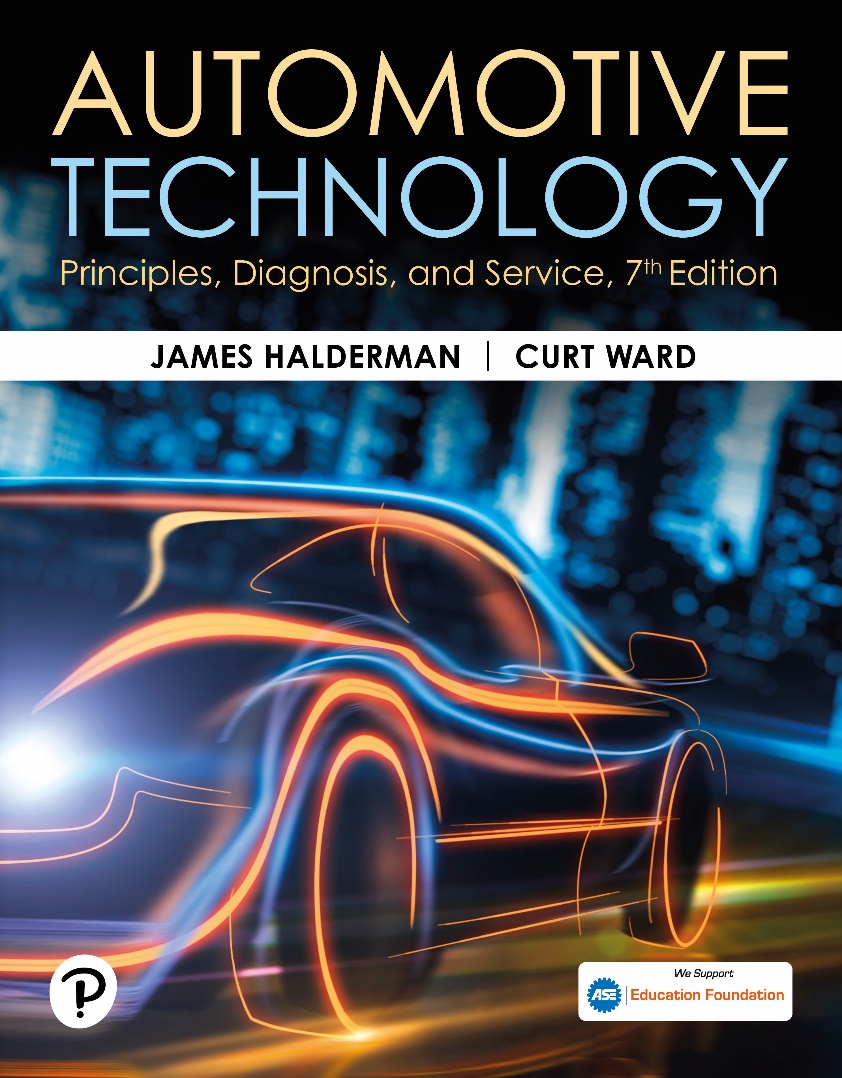 Chapter 63
Automatic Air-Conditioning and Heat Pump Systems
Copyright © 2023 Pearson Education, Inc. All Rights Reserved
[Speaker Notes: INSTRUCTOR NOTE: This presentation includes text explanation notes, you can use to teach the course.  When in SLIDE SHOW mode, you RIGHT CLICK and select SHOW PRESENTER VIEW, to use the notes.]
Learning Objectives
63.1 Discuss the purpose and function of automatic temperature control (ATC) systems.
63.2 Discuss the sensors used in ATC systems.
63.3 Describe airflow control.
63.4 Describe actuators.
63.5 Discuss the purpose of automatic HVAC controls.
63.6 Explain the automatic climatic control diagnostic procedure. 
63.7 Discuss heat pump systems.
Automatic Temperature Control System (1 of 4)
All automatic heating, ventilation, and air-conditioning      (H V A C) systems use a combination of following components to control airflow into passenger compartment:
Vents
Ducts
Air doors (also flap doors or valves)
The use of these components allows the system to provide airflow under the following conditions:
Fresh air, heat, air conditioning, and defrost
Automatic Temperature Control System (2 of 4)
Additional sensors needed to automate system.
Outside Air Temperature (O A T) Sensor
Usually located behind grille, in front of radiator
Also called ambient temperature sensor
Used to supply information for driver display
Automatic Temperature Control System (3 of 4)
Inside vehicle temperature sensor
Temperature sensor located behind instrument panel.
Air to sensor is forced to flow past the sensor by using an aspirator tube, which is connected to the blower motor case.
Discharge air temperature sensor
Sensor is located in outlet ducts.
Provides controller with actual discharge temperature.
Automatic Temperature Control System (4 of 4)
Evaporator Outlet Temperature Sensor
sensor is used to control A C compressor to keep evaporative temperature within specified temperature range for most efficient operation.
Sunload Sensor
Mounted on top of dash.
Uses a photo diode to measure increased heat load from window glass.
Outlet temperature and fan speed adjusted based on input.
Animation: ATC Temperature: Heat(Animation will automatically start)
Figure 63.1 Climate Display
The automatic climate control display is part of the navigation screen on this vehicle.
Figure 63.2 Outside Temp Sensor
The outside air temperature sensor is mounted on the radiator core support in front of the A/C condenser on this vehicle.
Figure 63.3 Outside Temp Display
The outside air temperature is displayed on the navigation screen on this vehicle and uses the information from outside air temperature sensor.
Figure 63.4 Temperature Sensor
Airflow from the blower causes airflow to flow past the in-vehicle temperature sensor.
Figure 63.5 Sun Load Sensor
Sun load sensors are usually located at the top of the instrument panel.
Animation: ATC: Sun Load(Animation will automatically start)
Figure 63.6 ECT Sensor
The engine coolant temperature (ECT) sensor is usually located near the engine thermostat so it can accurately measure the temperature of the coolant.
[Speaker Notes: ENGINE COOLANT TEMPERATURE SENSOR The engine
coolant temperature (ECT) sensor is a thermistor and measures
the temperature of the engine coolant and is usually
located near the engine thermostat. The ECT sensor is used to
keep the system from turning on the heater before the coolant
is warmed up, which is often called cold engine lockout. ● SEE
FIGURE 63–6.]
Chart 63.1 Pressure & Causes
Sample refrigerant system pressures and possible causes as shown from the pressure sensors and displayed on a scan tool. Check service information for the exact procedures to follow if the pressures are not correct.
Animation: Test Engine Coolant Temperature, ECT, Sensor(Animation will automatically start)
Question 1: ?
Automatic air-conditioning systems include which sensors?
Answer 1
Outside air temperature sensor, inside vehicle temperature sensor, discharge air temperature sensor, evaporator outlet temperature sensor, and sunload sensor.
Figure 63.7 Factory NAV Info
Some automatic HVAC system use the information from the factory navigation system to fine tune the interior temperature and airflow needs based on location and direction of travel.
[Speaker Notes: A few vehicles that are equipped with a global positioning system (GPS) for navigation will have a sun position strategy that tracks the angle of the sunlight entering the vehicle. Cooler in-vehicle temperatures are required if the vehicle is positioned so sunlight enters through the windshield or side windows. ● SEE FIGURE 63–7.]
Figure 63.8 Control Door Path
3 major portions of A/C and heat system are air inlet, plenum, and air distribution. Shaded portions show the paths of the four control doors.
Actuators
Dual-Position Actuator
Able to move either open or closed. A recirculation door is an example.
Three-Position Actuator
Able to provide three air door positions, such as the   bi-level door, which could allow defrost only, floor only, or a mixture of the two.
Variable-Position Actuator
Capable of multiple positions. May use a potentiometer to provide feedback of actual door position.
Figure 63.9 Actuators
An entire HVAC module removed from a vehicle.
Figure 63.10 ECM Block Diagram
A block diagram showing the inputs to the electronic control assembly and the outputs; note that some of the outputs have feedback to the ECM
Animation: ECM Output Devices(Animation will automatically start)
Frequently Asked Question: Why Is the Blower Speed So High?
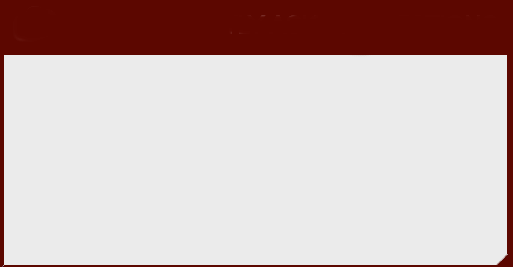 ?   Frequently Asked Question
Why Is the Blower Speed So High? The controller does command a high blower speed if: The outside temperature is low and the engine coolant temperature is hot enough to provide heat. The high blower speed is used to warm the passenger compartment as quickly as possible. When the temperature has reached the preset level, the blower speed is reduced to maintain the preset temperature. The outside temperature is hot and the air- conditioning compressor is working to provide cooling. The high-speed blower is used to circulate air through the evaporator in an attempt to cool the passenger compartment as quickly as possible. Once the temperature reaches close to the preset temperature, the blower speed is reduced to keep temperature steady.
Figure 63.11 Scan Tool Diagnosis
An OTC Genisys being used to troubleshoot a vehicle. This scan tool can be used on most makes and models of vehicles and is capable of diagnosing other computer systems in the vehicles, such as the automatic temperature control system as well as the antilock braking system (ABS) and airbag systems
[Speaker Notes: See Chart 63.2 fro DTCs
If a fault occurs in the automatic climatic system, check service information for the specified procedure to follow for the vehicle being checked. Most vehicle service information includes the following steps:
STEP 1 Verify the customer concern. Check that the customer is operating the system correctly. For example, most au- tomatic systems cannot detect when the defrosters are needed so most systems have a control that turns on the defroster(s).
STEP 2 Perform a thorough visual inspection of the heating and cooling system for any obvious faults.
STEP 3 Use a factory scan tool or a factory level aftermarket scan tool and check for diagnostic trouble codes (DTCs).
NOTE: Older systems can be accessed using the buttons on the control panel and then the DTCs and system data are dis- played. Check service information for the exact procedures to follow for the vehicle being serviced.
STEP 4 If there are stored DTCs, follow service information instructions for diagnosing the system. 
STEP 5 If there are no stored DTCs, check scan tool data for post areas in the system.]
Chart 63.3 Scan Tool Sensor Values
Typical sensors and values that may be displayed on a scan tool. Check service information for the exact specifications for vehicle being serviced.
Animation: Scan Tools(Animation will automatically start)
Heat Pump
Maximize range of an electric vehicle 
Scavenging waste heat to warm the cabin. 
More efficient than PTC/ electric resistance heating
Figure 63.12 Heat Pump
A heat pump is basically a reversible air conditioning system that can provide both cabin heating and cabin cooling.
Figure 63.13 Heat Pump
A heat pump is basically a reversible air-conditioning system that can provide both cabin heating and cabin cooling. It is uses waste heat from the electronic components to heat the cabin.
Figure 63.14 Heat Pump Operation
Typical electric vehicle heat pump system showing the components inside the cabin and outside, under the hood
[Speaker Notes: Heating. A heat pump system heats the cabin using the temperature difference between a  refrigerant and the outside air making it possible to heat the vehicle cabin with less power than heating the air. When the heater is in use, the external condenser absorbs heat from the atmosphere and the compressor is used to compress it into a high- temperature gas. The cabin is heated as the hot air flows into the cabin out of the heating ducts. Heat pumps do not create heat, but instead they move heat. Heat can be moved using less electricity than it takes  to heat the air in the cabin using resistive elements.
Cooling. In the summer, heat is absorbed from inside the cabin and released outside by the external condenser, similar to that conventional air-conditioning works.]
Animation: Heat Pump Systems(Animation will automatically start)
Animation: Heat Pump System(Animation will automatically start)
Frequently Asked Question: What Is “Dog Mode”?
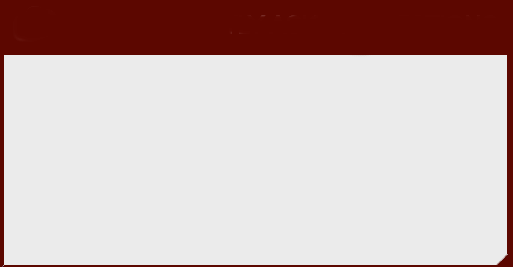 ?   Frequently Asked Question
What Is “Dog Mode”? Dog mode (also called pet mode) is a climate control feature in Tesla and some other electric vehicles that leaves the air conditioning or heater on when owners leave their pets in their vehicle. It is accessed through the climate-control settings by selecting “Dog” under the “Keep Climate On” settings. Then, a message is displayed that reads: “My owner will be back soon.  Don’t worry! The heater or A/C is on and it’s 72 degrees.” If the owner is gone for long periods of time and the battery goes below 20%, a push notification goes to the owner’s phone to prompt them to get back to their pet. ● SEE FIGURE 63–15.
Figure 63.15 Dog Mode
A message appears on the large center display when the vehicle is placed in dog mode to notify anyone near that the pets are safe being locked in the vehicle.
Heating and Air Conditioning Videos and Animations
Videos Link: (A7) Heating & Air Conditioning Videos
Animations Link: (A7) Heating & Air Conditioning Animations
Copyright
This work is protected by United States copyright laws and is provided solely for the use of instructors in teaching their courses and assessing student learning. Dissemination or sale of any part of this work (including on the World Wide Web) will destroy the integrity of the work and is not permitted. The work and materials from it should never be made available to students except by instructors using the accompanying text in their classes. All recipients of this work are expected to abide by these restrictions and to honor the intended pedagogical purposes and the needs of other instructors who rely on these materials.
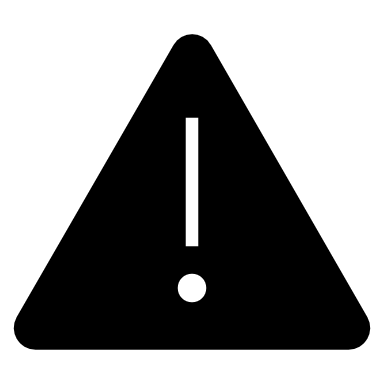